МЧС России
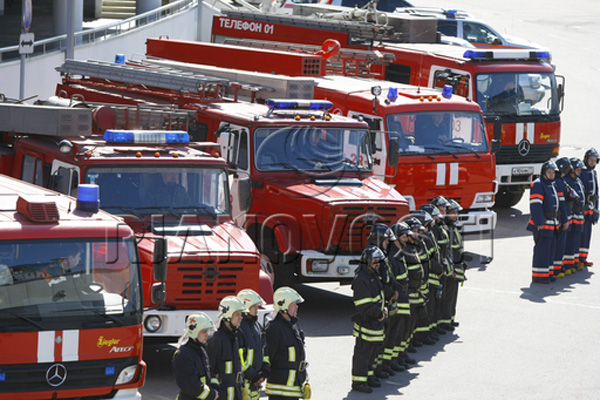 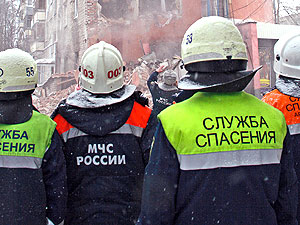 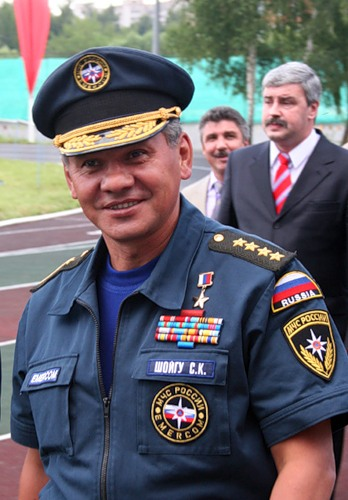 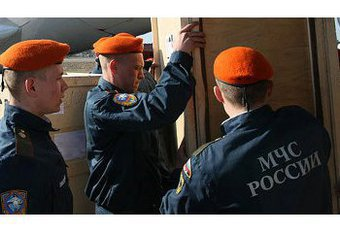 Курсанты МЧС на Дальнем Востоке.
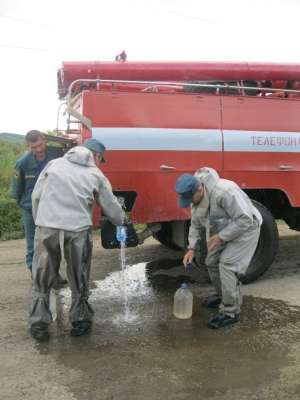 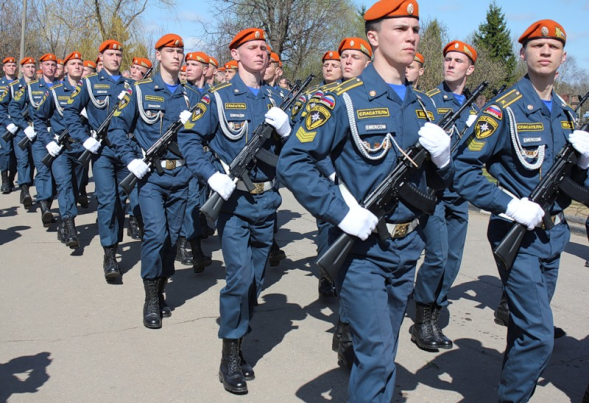 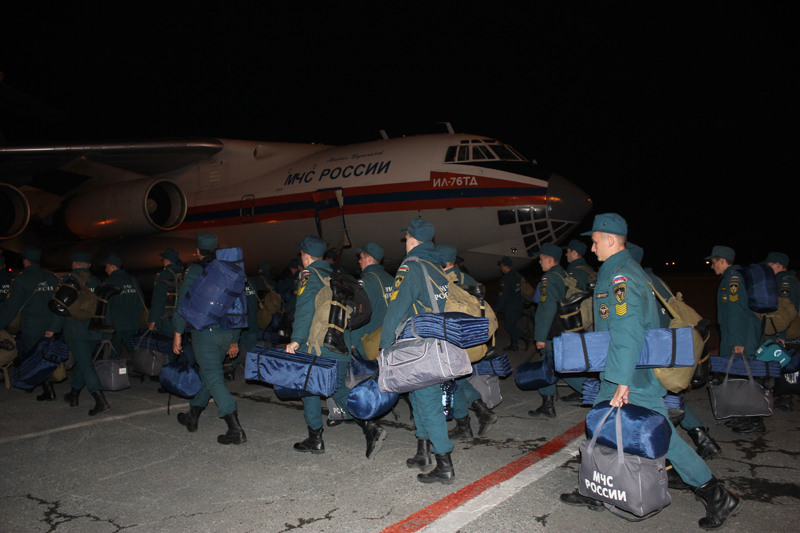 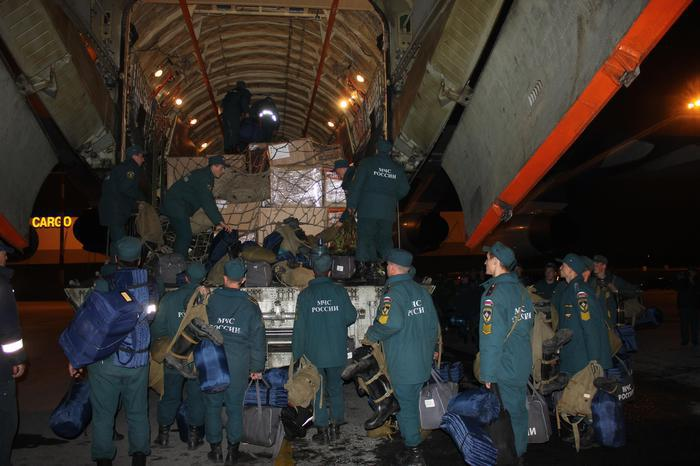